GPU Architecture
1
By: ali ajorian
Isfahan university of technology
2012
Age of parallelism
2
Single CPU performance
Doubled every 2 years for 30 years until 5 years ago.
Marginal improvement in the last 5 years.
2005 year and checking walls
Memory Wall
Power Wall
Processor Design Complexity
Sequential or parallel: this is the problem!!!
More cores rather than more clock rate
Early parallel computing
3
It was not a big idea
Main frames and super computers
And now GPUs
4
Stands for “Graphics Processing Unit”
Integration Scheme: a card on the motherboard with Massively Parallel computing power
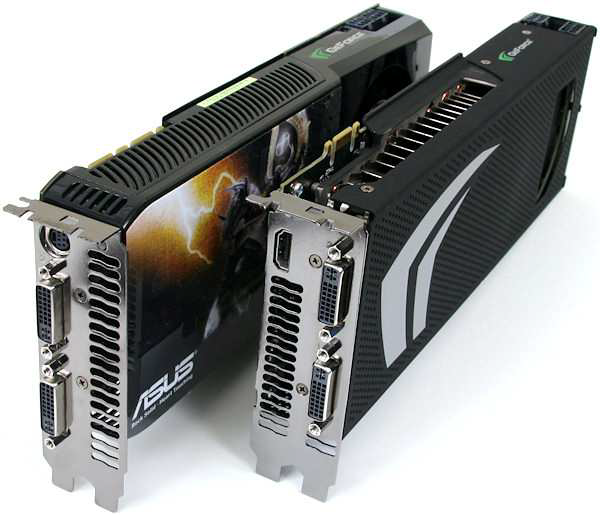 A desktop supper computer
5
History of parallel computing
6
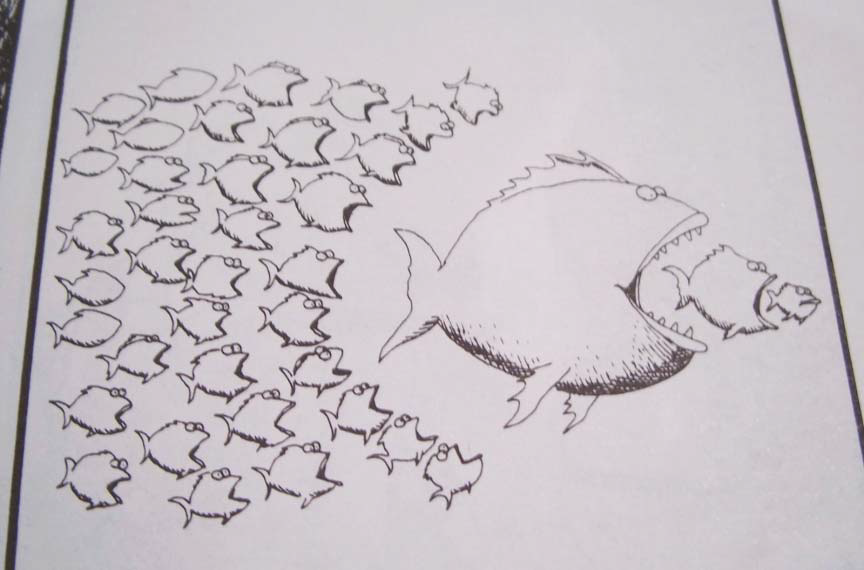 GPUs: A Brief History
7
Stage0: graphic accelerators
Early VGA cards accelerate 2D GUI 
Just configurable
Stage1: Fixed Graphics Hardware
Graphics-only platform
Very limited programmability
Stage2: GPGPU
Trick GPU to do general purpose computing
Programmable, but requires knowledge on computer
graphics
Stream Processing Platforms
High-level programming interface
No knowledge on Computer Graphics is required
Examples: NVIDIA’s CUDA, OpenCL
Stream Processing Characteristics
8
Fairly simple computation on huge amount of data (streams)
Single Program Multiple Data (SPMD)
Data Parallelism
e.g., Matrix Operations, Image Processing
Graphic accelerators to CUDA GPUs(cont)
9
CUDA programming model
10
CPU + GPU heterogeneous programming
Applications with sequential and parallel parts
Host : CPU
Sequential threads
Device : GPU
Parallel threads in SIMT architecture
some kernels that runs on a grid of threads.
CUDA programming model
11
CUDA programming model(cont)
12
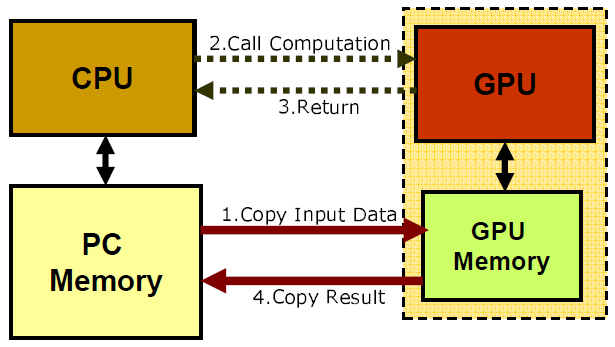 GPU Architecture (NVIDIA)
13
GPU Architecture (Fermi)
14
SM architecture
15
CUDA programming model
16
Memory types
17
Per block
registers
 shared memory
Per thread 
local memory
Per grid
Global memory
Constant memory
Texture memory
Memory types(cont)
18
Questions?
19